Preparation for use of the GOES-R Advanced Baseline Imager (ABI)

Kaba Bah1, Tim Schmit2, Mat Gunshor1 , Joleen Feltz1, Hong Zhang1, James P. Nelson1 

1Cooperative Institute for Meteorological Satellite Studies, University of Wisconsin - Madison, WI
2NOAA/NESDIS Center for Satellite Applications and Research - Madison, WI, 3NWS Milwaukee/Sullivan- WI
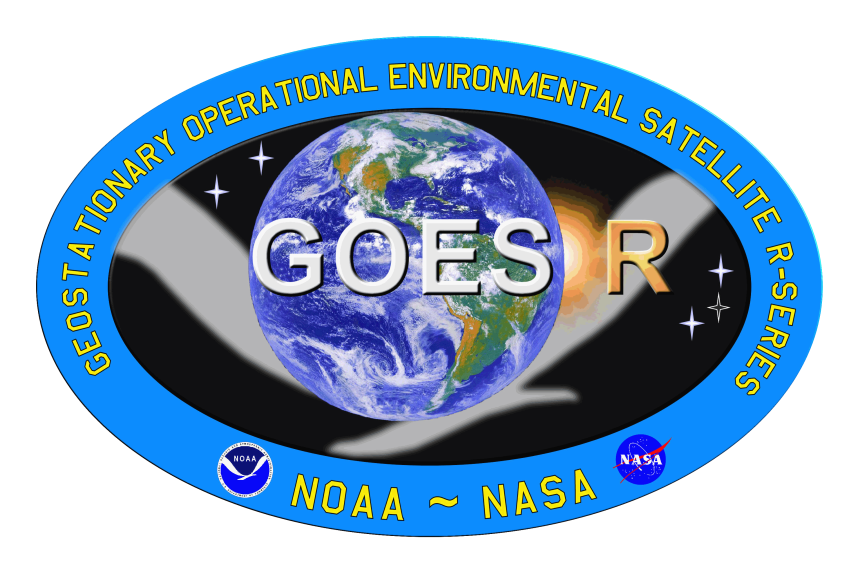 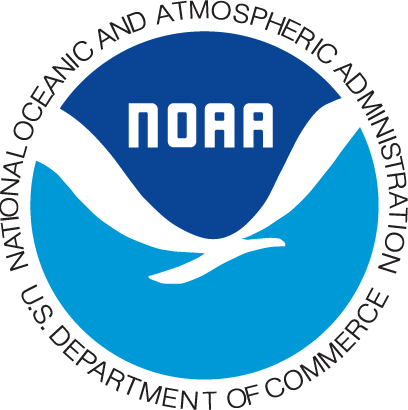 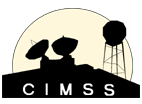 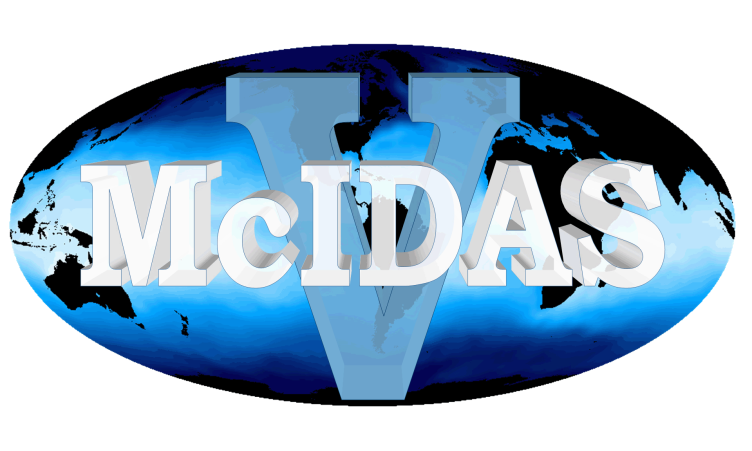 These  images are true and natural color  RGB composites from the Advance Baseline Imager (ABI) on board the new GOES-16 satellite. These  images were generated by researchers at UW-Madison and shows clouds and the Earth’s surface, including North and South America, as viewed from space for two different days. Since the ABI does not have the green band (0.55um), we leverage the correlation between the 1red(0.64um), blue(0.47um) and near-IR(0.866um) bands to generated a green band on the fly.
CIMSS GOES-16 ABI true color for April-03-2017, 17;15UTC
CIMSS GOES-16 ABI, natural color for March-02-2017,  18:25UTC
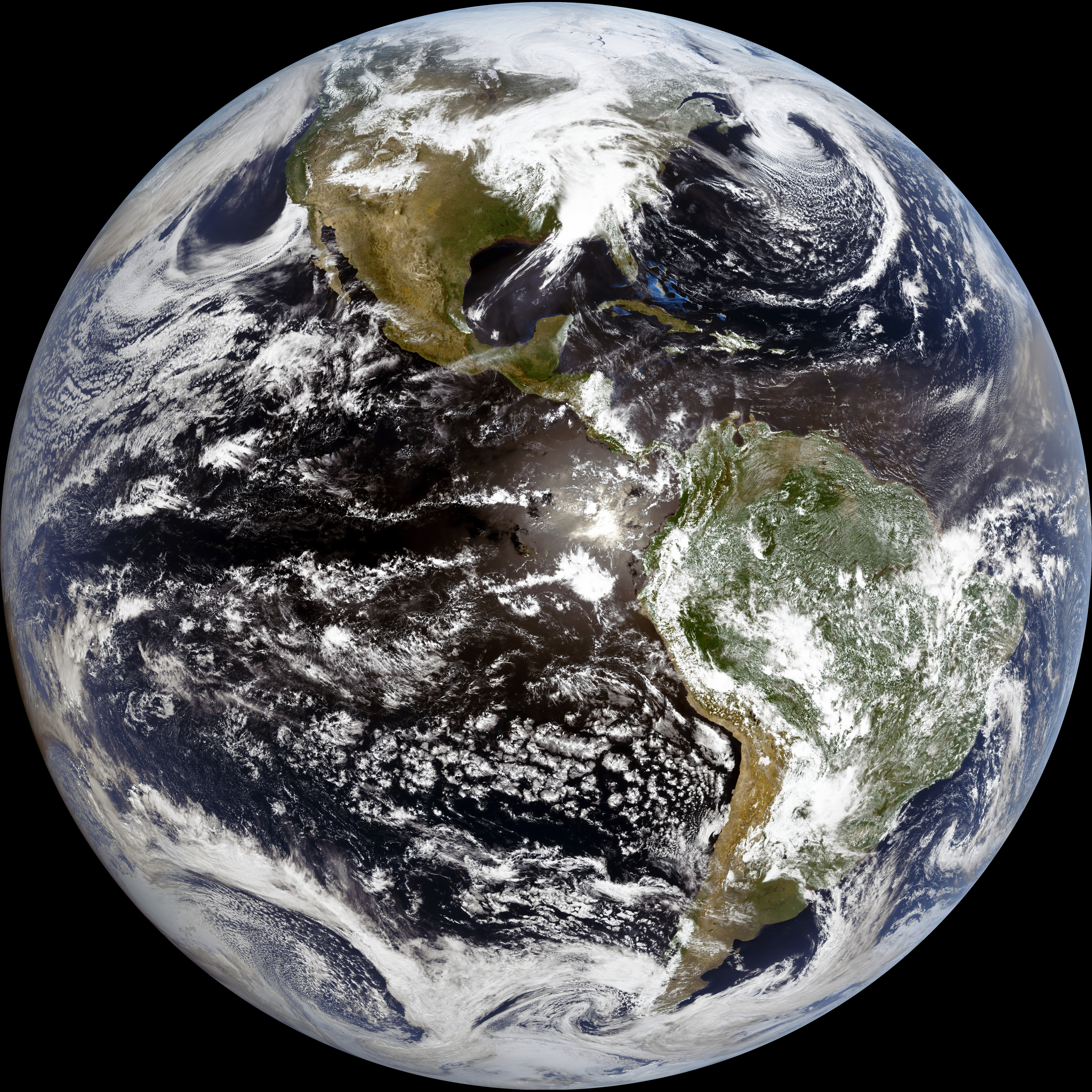 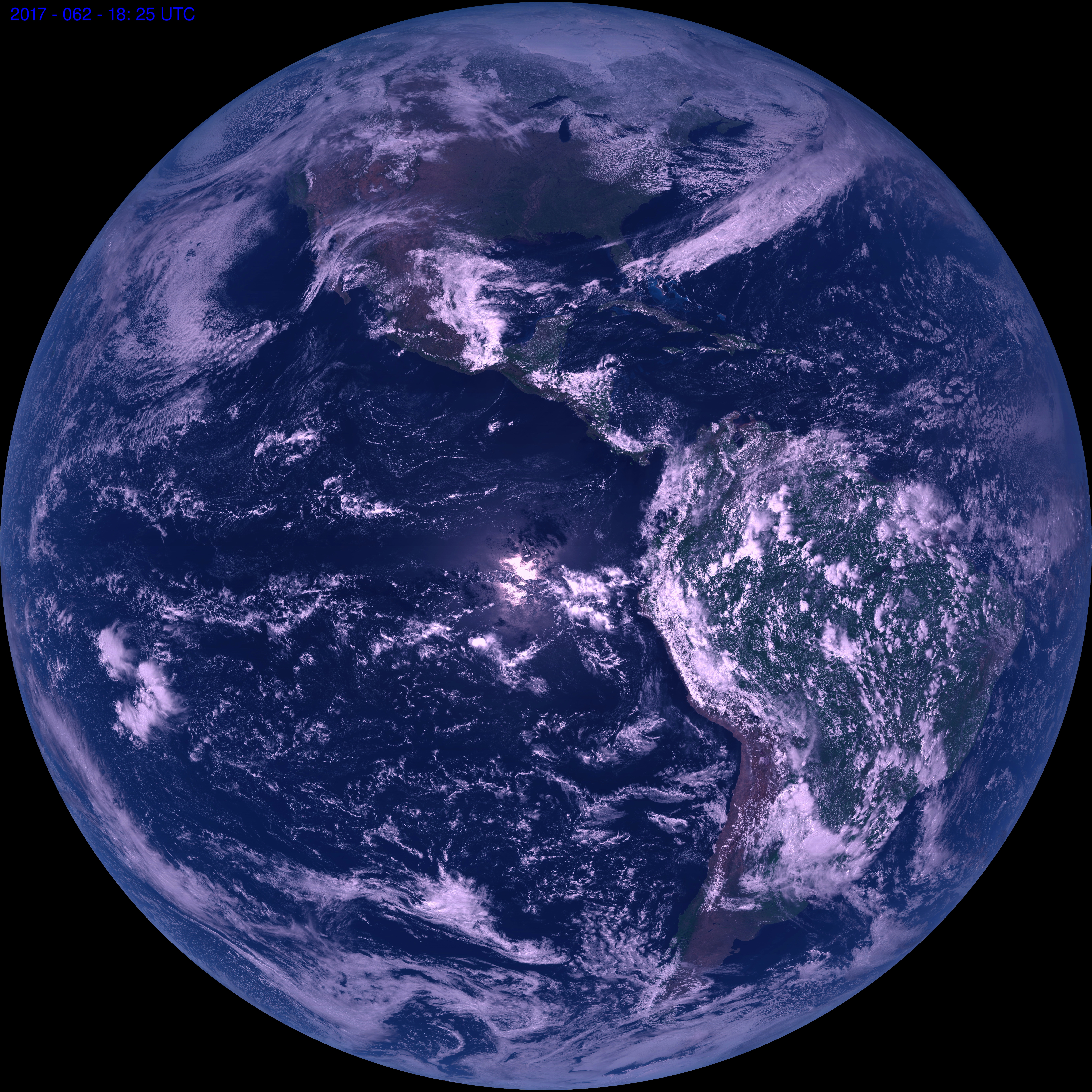 Nate
Nate
06-04-2006 22:00Z
08-28-2005 19:45Z
All the above shown images were created by using IDL by the GOES-16 imagery team.
                                                                                                   GOES-16 ABI RGB:  http://www.ssec.wisc.edu/news/articles/9836
                                                                                                                GOES-16 official site:   http://www.goes-r.gov
																			                       E-mail:   kbah@ssec.wisc.edu